mCLASS Demystified
Rhonda Grode
Literacy Coach
*using information from mclasshome.com/homeconnect
So, what is mCLASS?
mCLASS is a universal screener that measures the development of reading skills of all students in grades K-5 through two main assessments:

DIBELS
TRC
DIBELS
Dynamic Indicators of Basic 
Early Literacy Skills
Literacy Skills
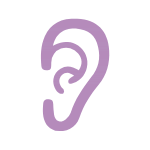 Phonological Awareness

Phonics

Accurate and Fluent Reading
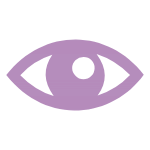 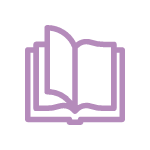 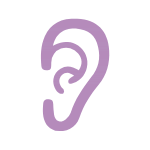 Phonological Awareness
Before being able to read letters and words, students need to be able to hear the individual sounds in words.
Example: “cat” is /c/  /a/  /t/
Assessments: 
FSF (First Sound Fluency)
PSF (Phoneme Segmentation Fluency)
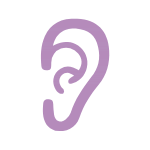 Phoneme Segmentation Fluency
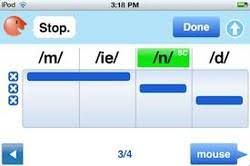 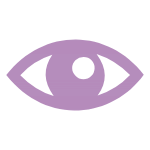 Phonics
Students must understand that letters and letter patterns represent sounds of spoken language that are blended together to make words.
Components:
Letter-sound correspondence
Blending
Letter-sound patterns and word part
Students must learn to accurately and fluently decode so that they can focus on comprehension.
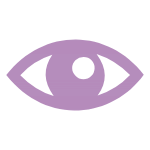 Phonics Assessments
NWF 
Nonsense Word Fluency
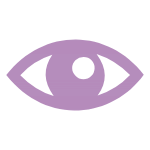 NWF Assessment
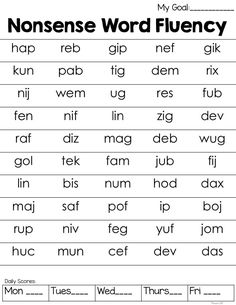 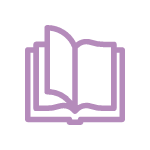 Accurate and Fluent Reading
Fluency: read a text accurately, automatically, and with expression
Fluency readers do not have to concentrate on sounding out words.
Fluent readers can focus on what the text means.
Assessment: DORF
DIBELS Oral Reading Fluency
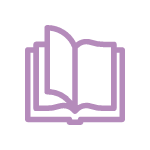 DORF Assessment
Standardized Passages
Retell

Assesses accuracy, fluency, and simple retell
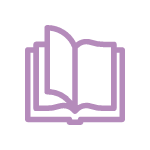 DAZE Assessment
Students are asked to silently read a passage with some missing words and choose the correct word that makes the most sense in the story. 
Taken online
Assesses comprehension
TRC
Text Reading and Comprehension
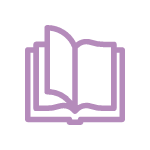 TRC Assessment
Students read a leveled text and answer oral and written comprehension questions about the text.
Assesses:
Specific accuracy errors
Retell (Levels A-D)
Oral Comprehension
Written Comprehension (F+)
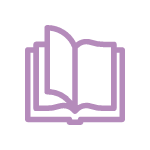 TRC Levels
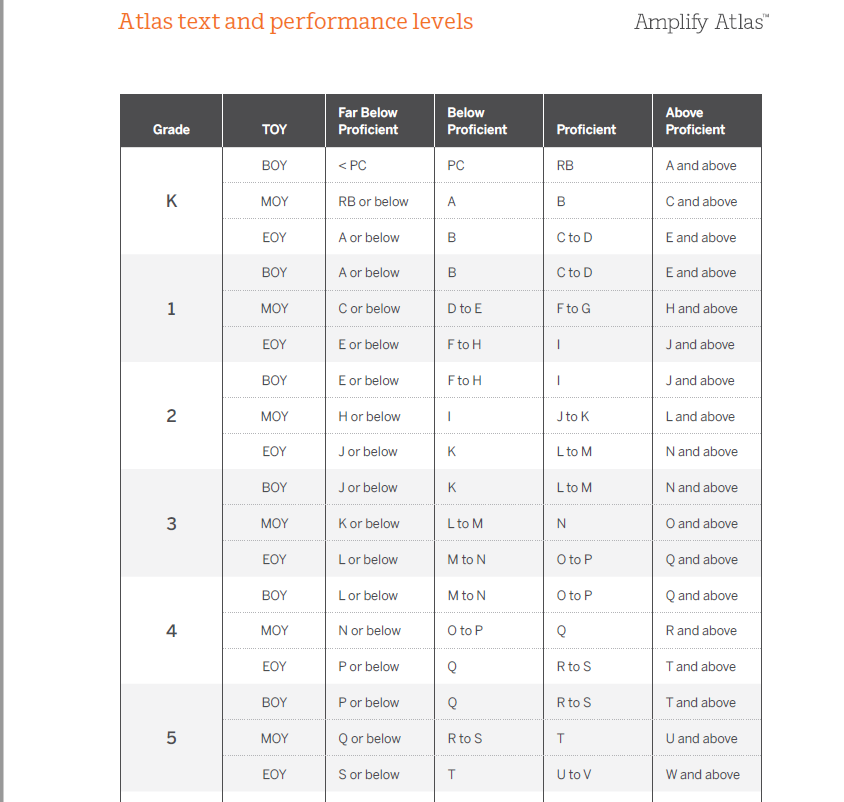 DIBELS Assessments per Grade Level
Home Connect
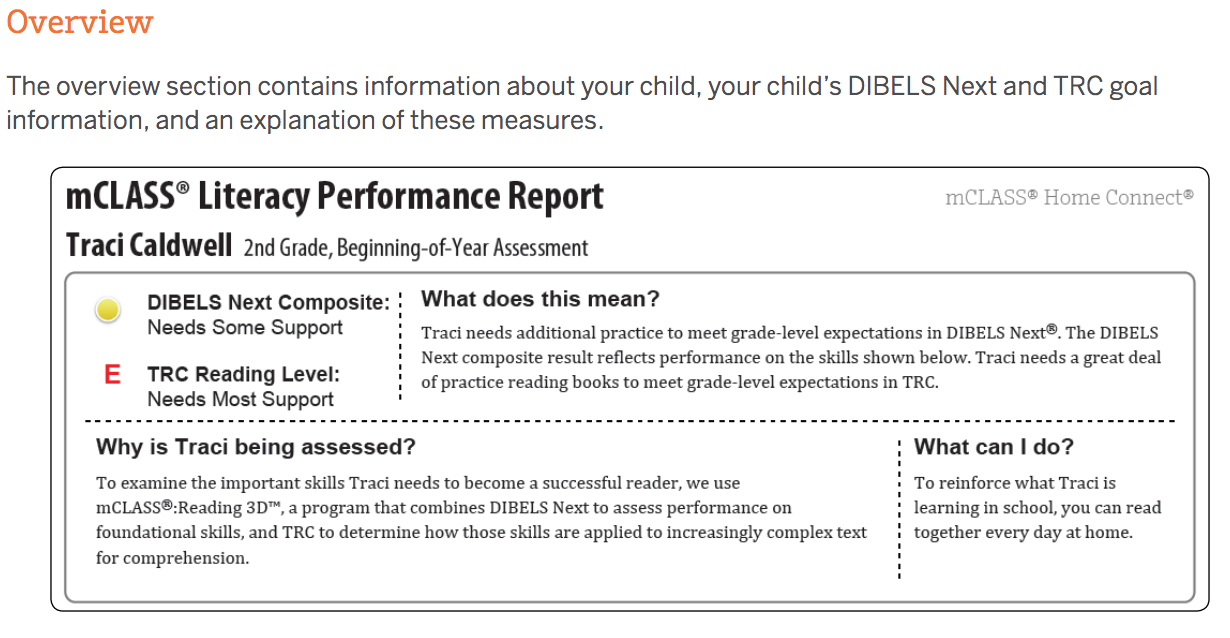 Home Connect
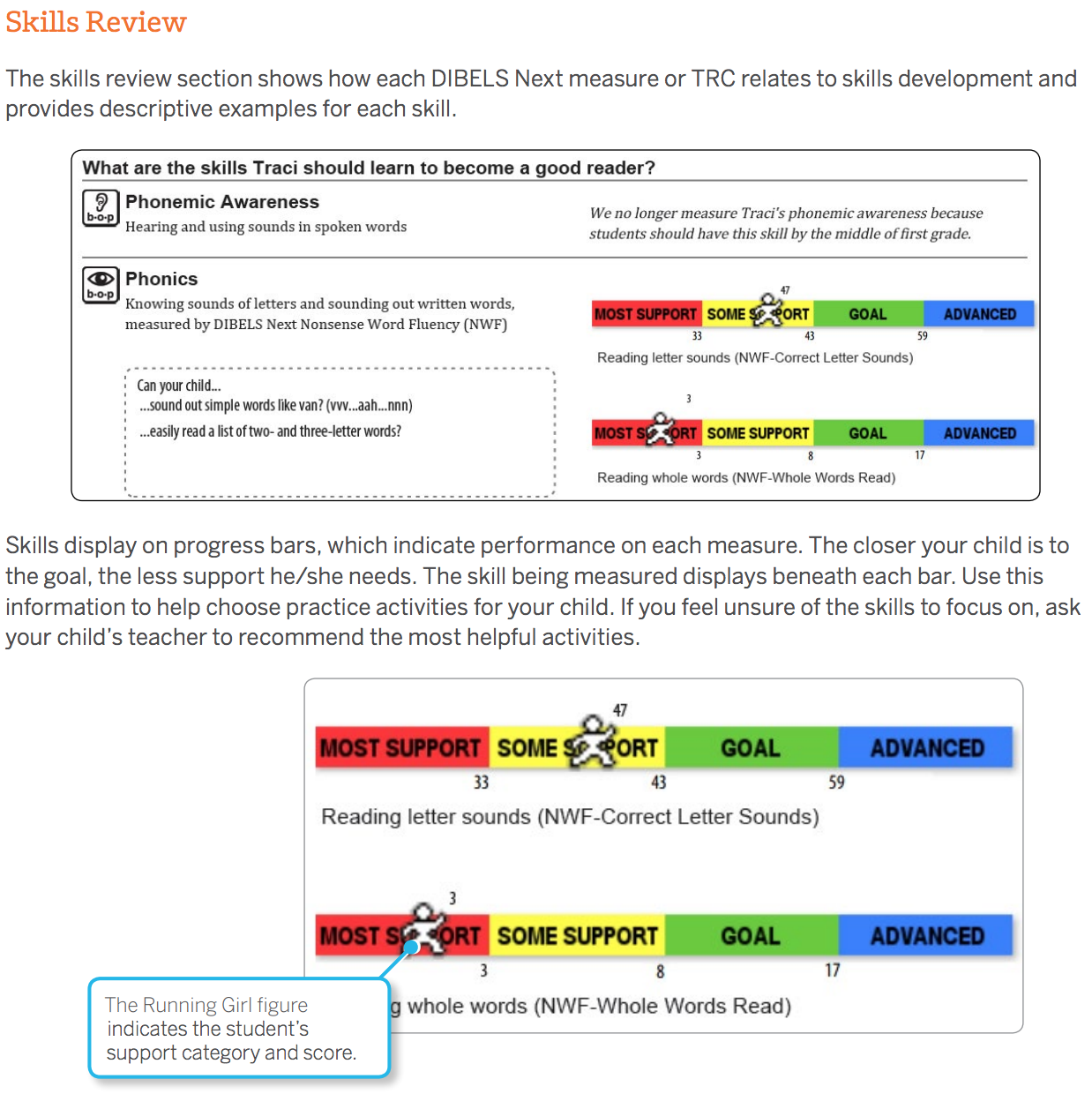 Home Connect
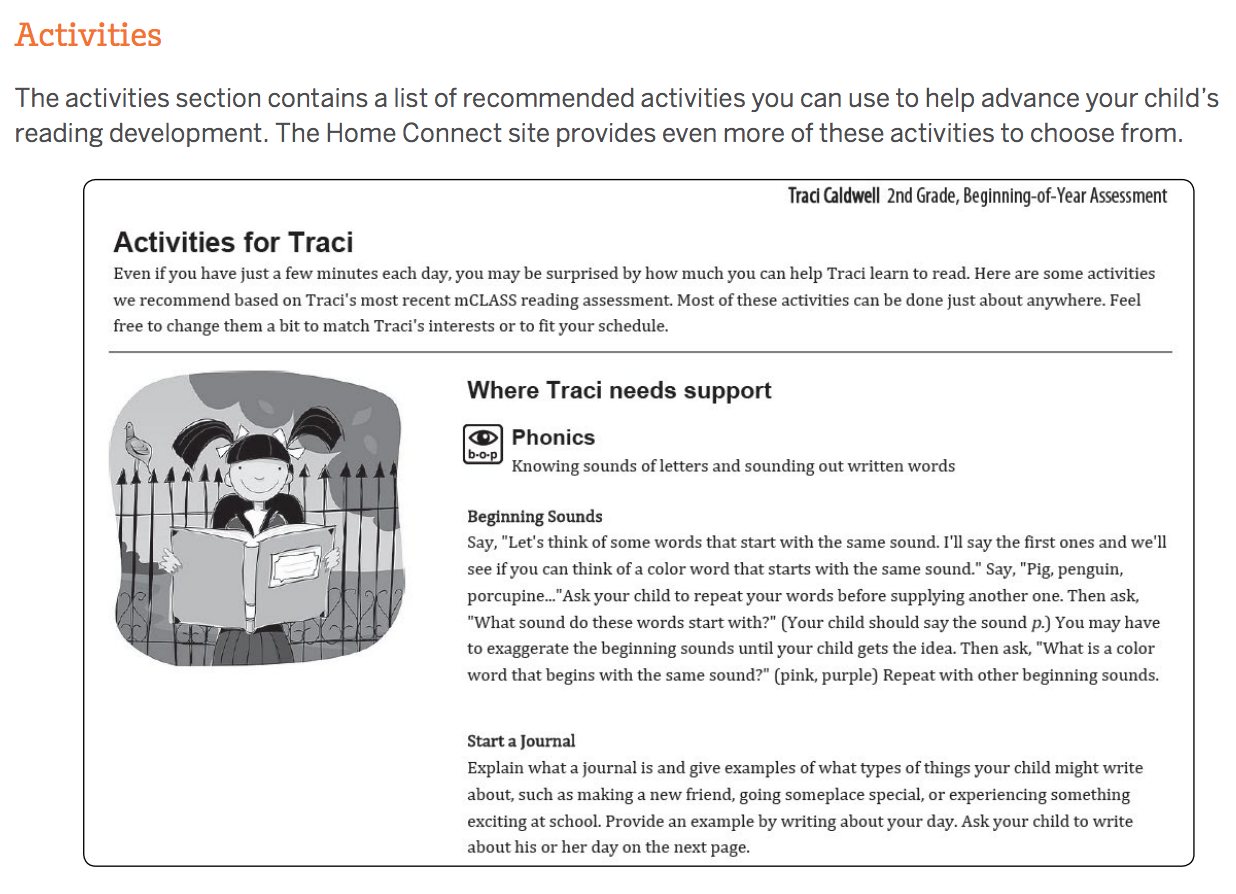 Resources
Home Connect - Website
mclasshome.com/homeconnect
Mrs. Grode’s website
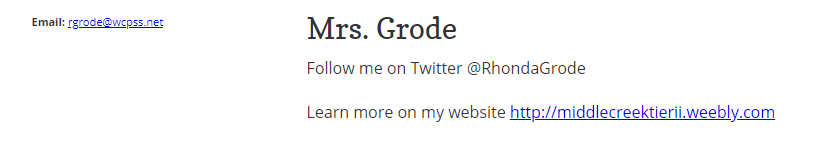 THANKS!
Any questions?
Contact me at rgrode@wcpss.net
(919)773-9555 ext.